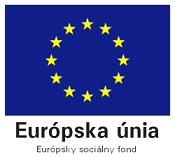 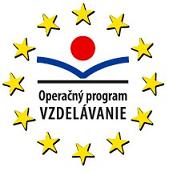 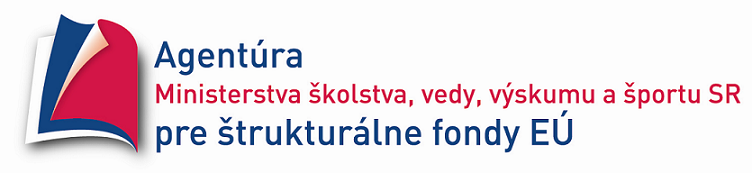 Škola 21. storočia
Dopytovo orientovaný projekt
Moderné vzdelávanie pre vedomostnú spoločnosť/Projekt je spolufinancovaný zo zdrojov EÚ
Kód ITMS projektu 26110130435
Aktivita 1.1
PaedDr. Marta Magdinová
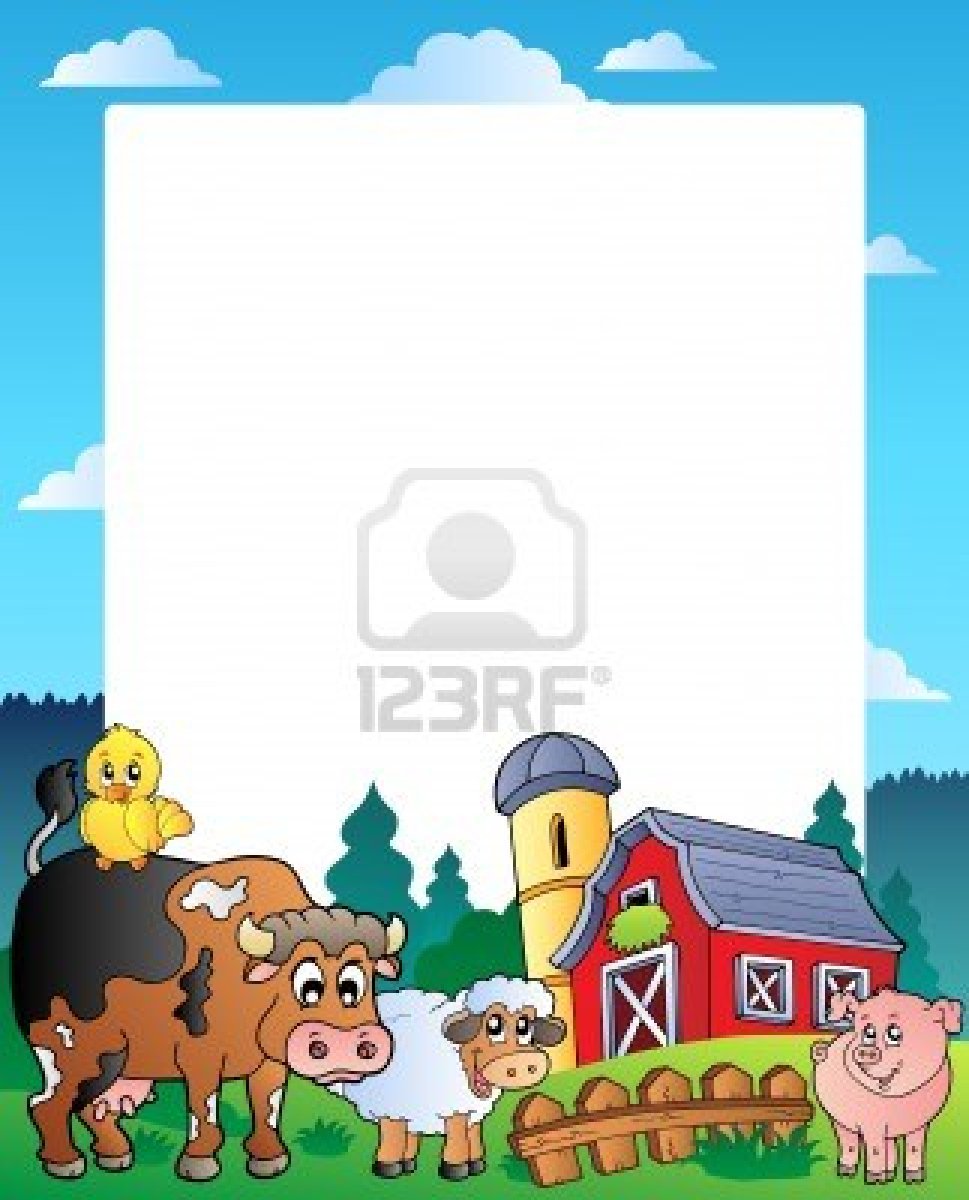 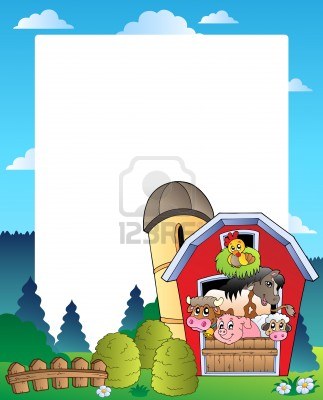 Domáce zvieratá
DOMÁCE   ZVIERATÁ
Premiestni domáce zvieratá do gazdovského dvora.
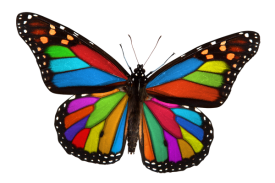 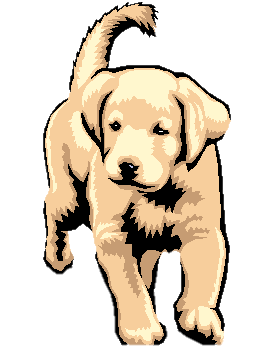 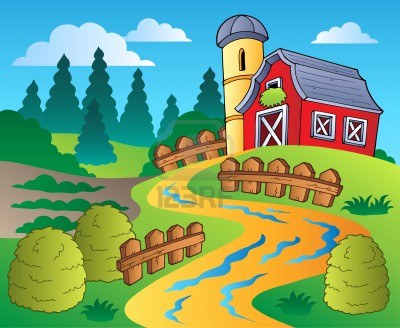 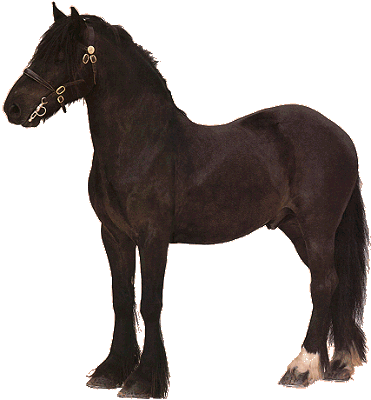 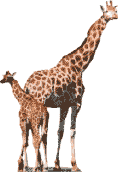 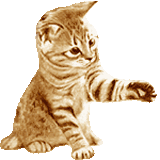 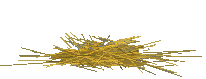 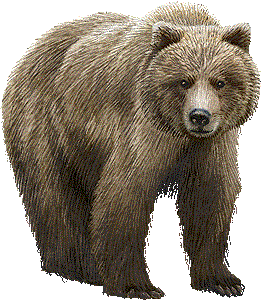 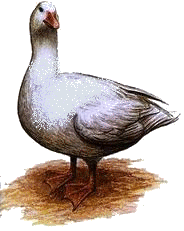 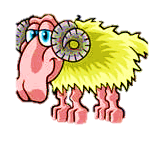 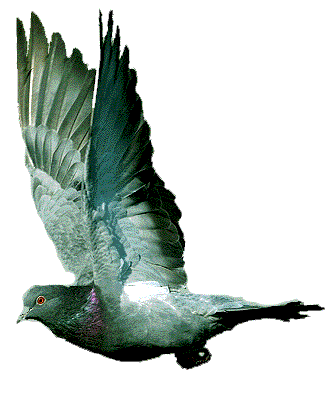 Zvieracie rodinky
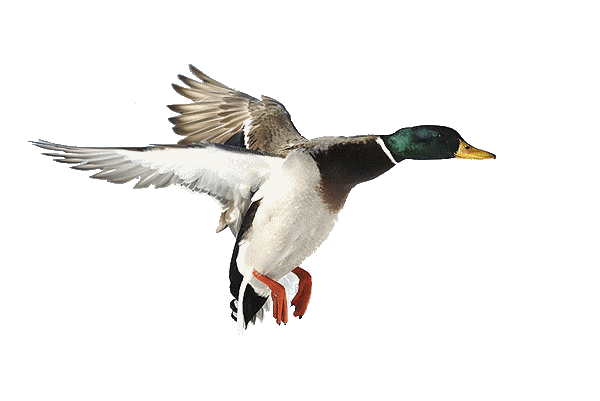 Ocko = samec
Mamička = samica
Dieťa = mláďa
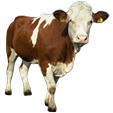 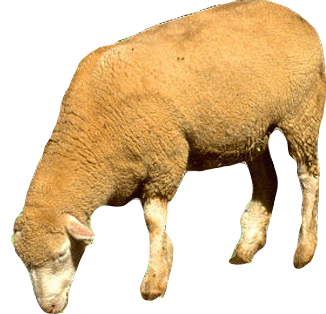 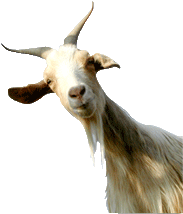 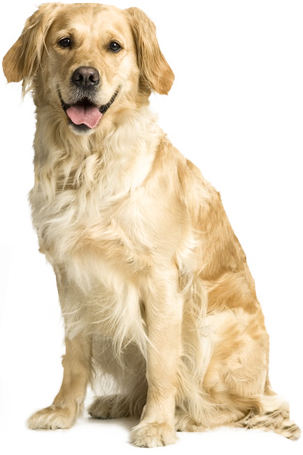 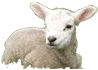 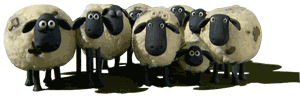 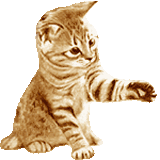 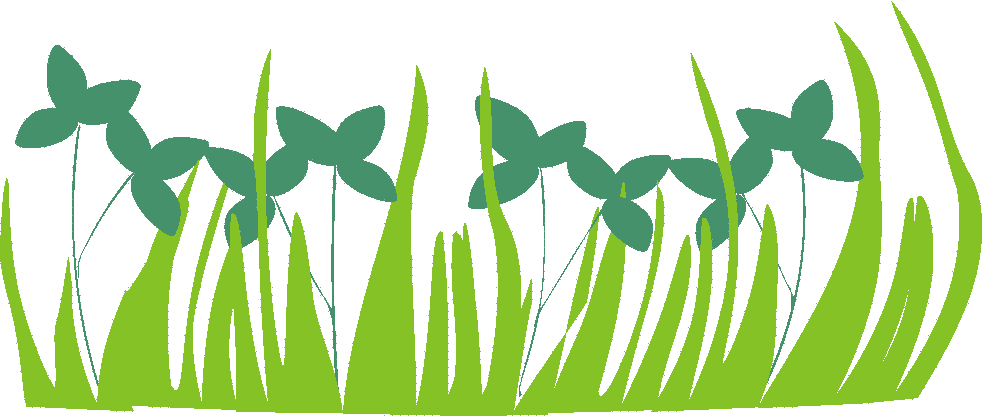 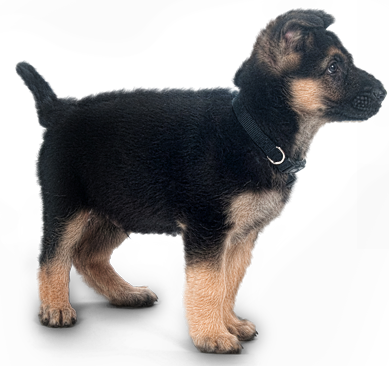 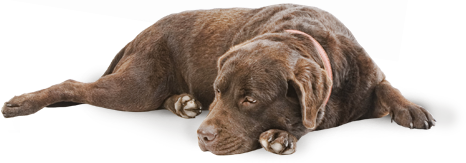 pes
PES
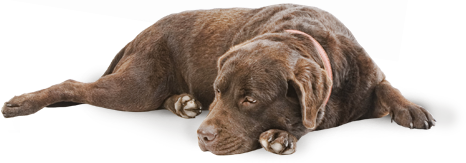 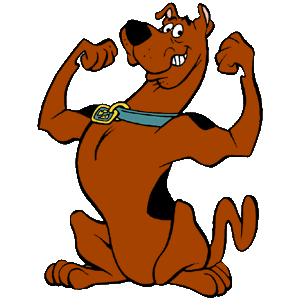 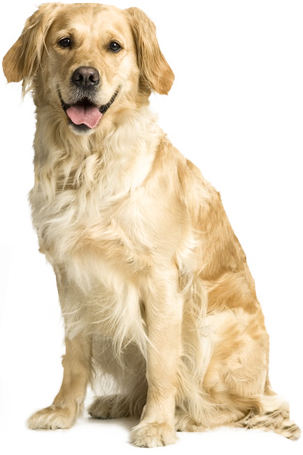 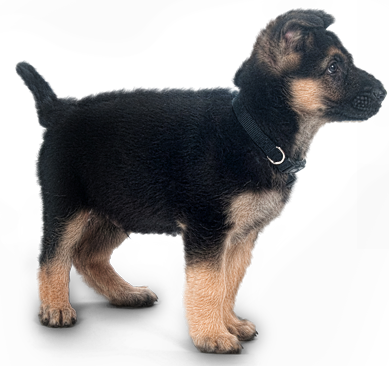 fenka
šteňa
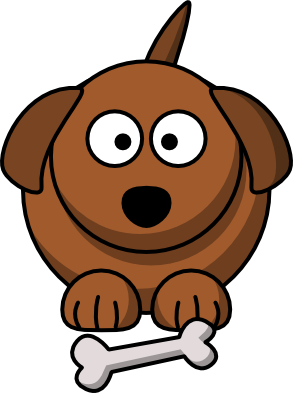 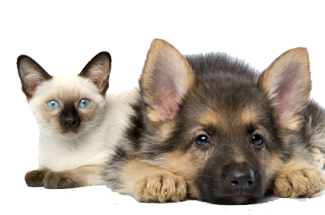 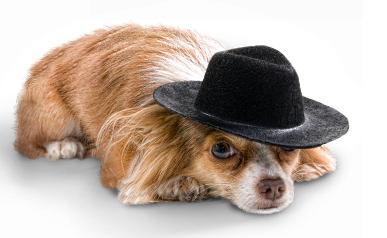 A TERAZ TY! 
SKÚS POMENOVAŤ  ČLENOV ZVIERACEJ RODINY!
PES
pes
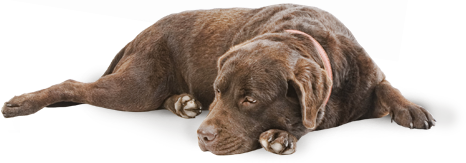 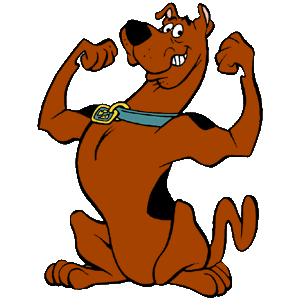 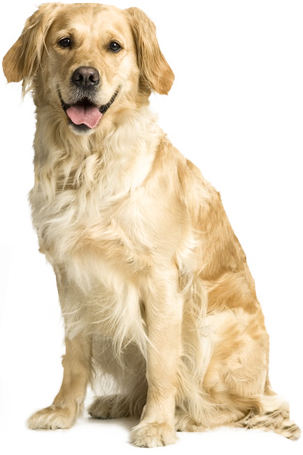 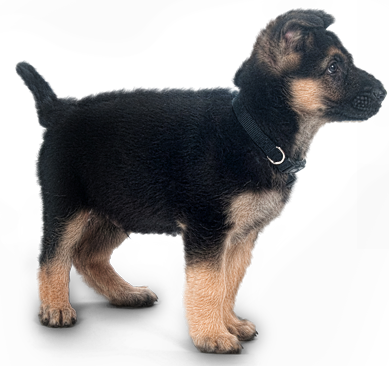 fenka
šteňa
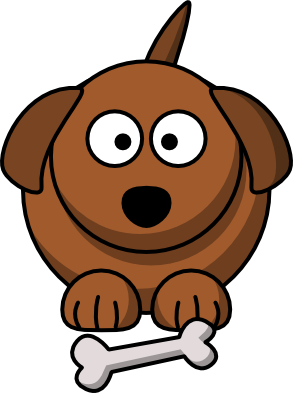 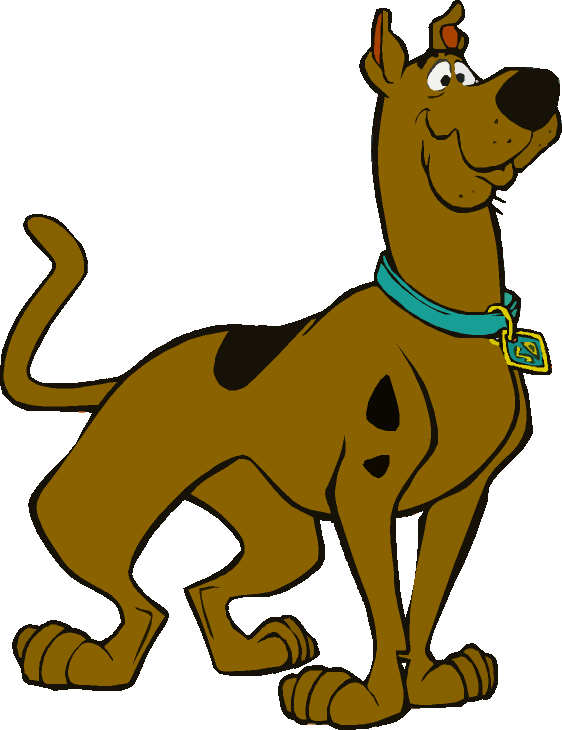 SPRÁVNE RIEŠENIE SA DOZVIEŠ KLIKNUTÍM NA TENTO OBRÁZOK
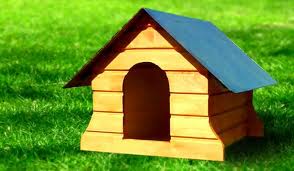 Pes potrebuje:
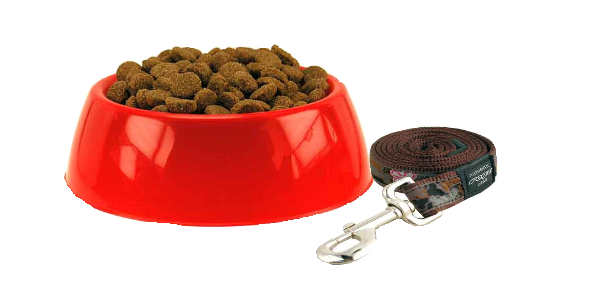 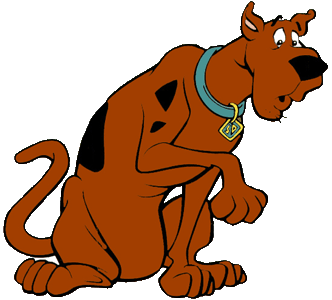 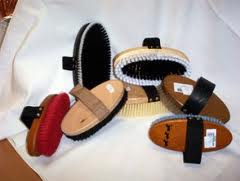 pelech, miesto na spanie
 misku na jedlo a vodu
 pevný obojok, vôdzku a náhubok
 kefy a hrebene podľa druhu srsti, šampón pre psov
 prostriedok na čistenie očí, uší, kliešte na  pazúry
 hračky určené špeciálne pre psov
 veľa lásky
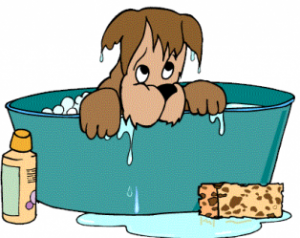 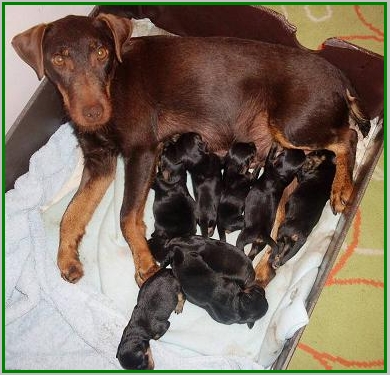 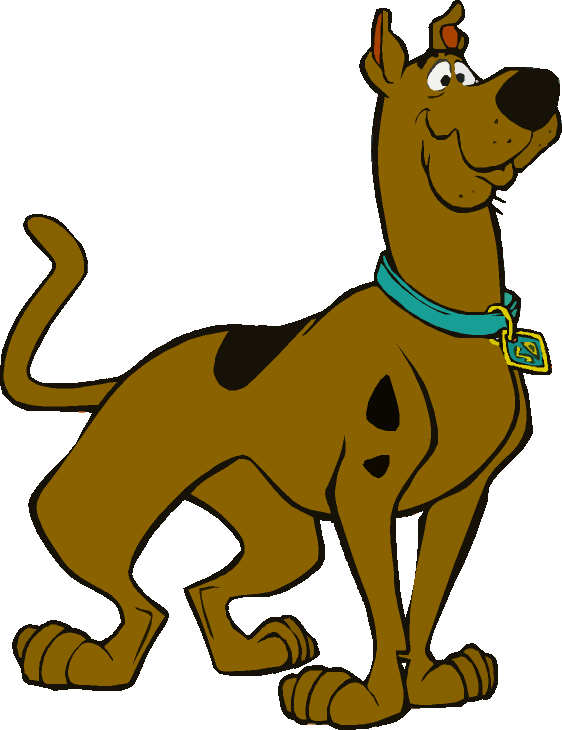 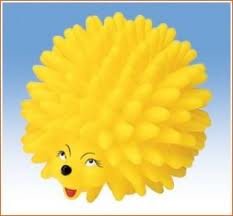 MAČKA
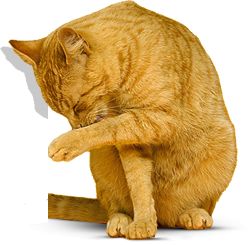 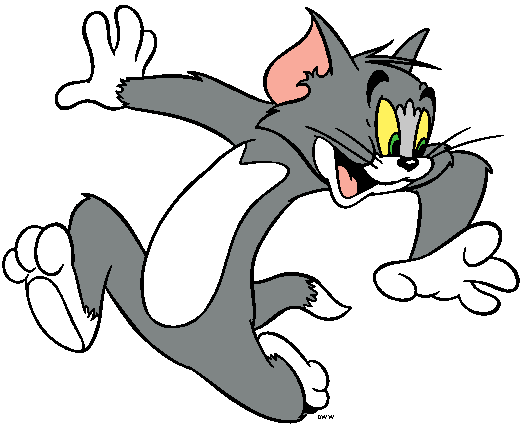 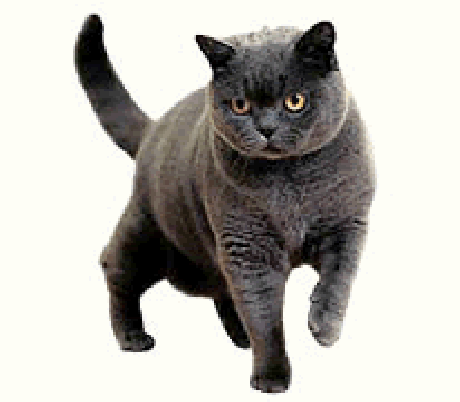 mačka
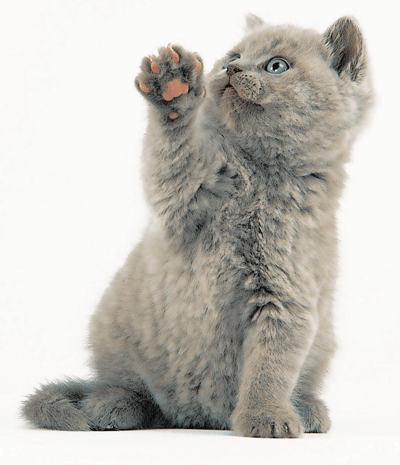 mača
kocúr
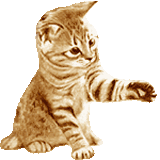 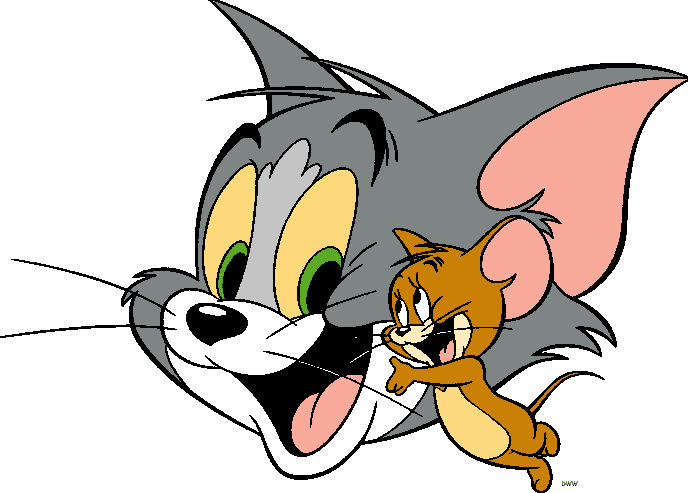 A TERAZ TY! 
SKÚS POMENOVAŤ  ČLENOV ZVIERACEJ RODINY!
MAČKA
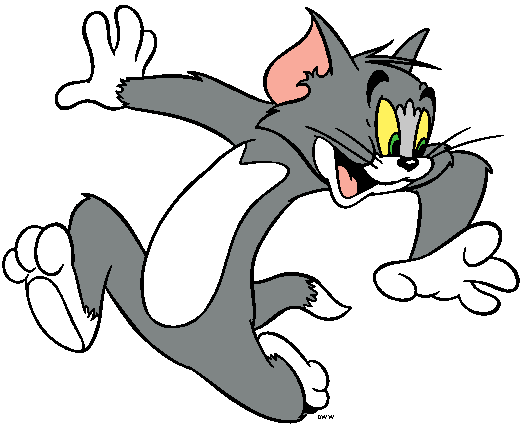 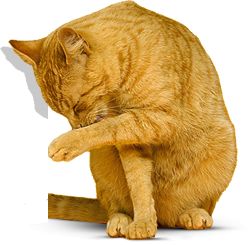 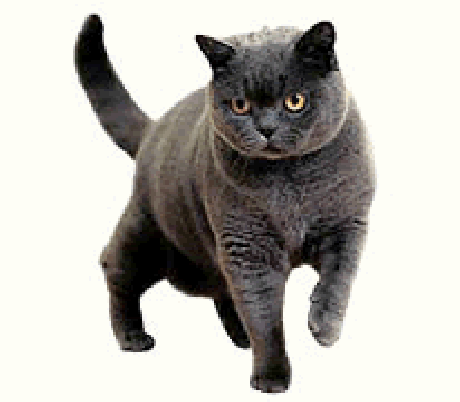 mačka
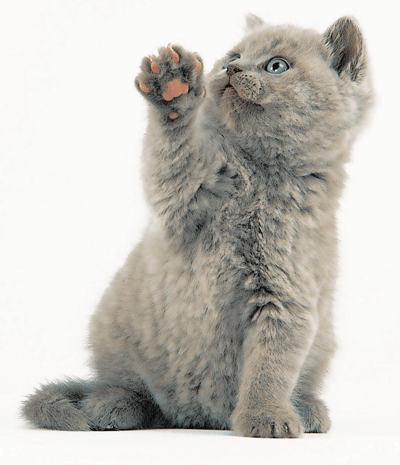 mača
kocúr
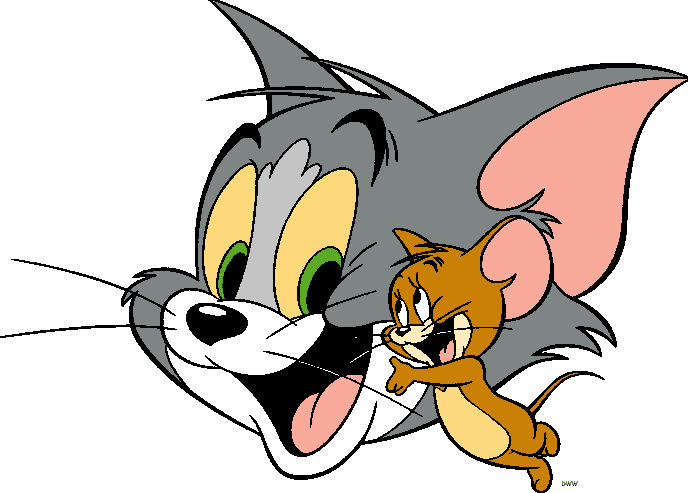 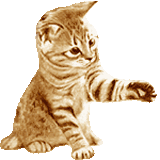 SPRÁVNE RIEŠENIE SA DOZVIEŠ KLIKNUTÍM NA TENTO OBRÁZOK
Mačka potrebuje:
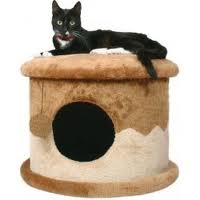 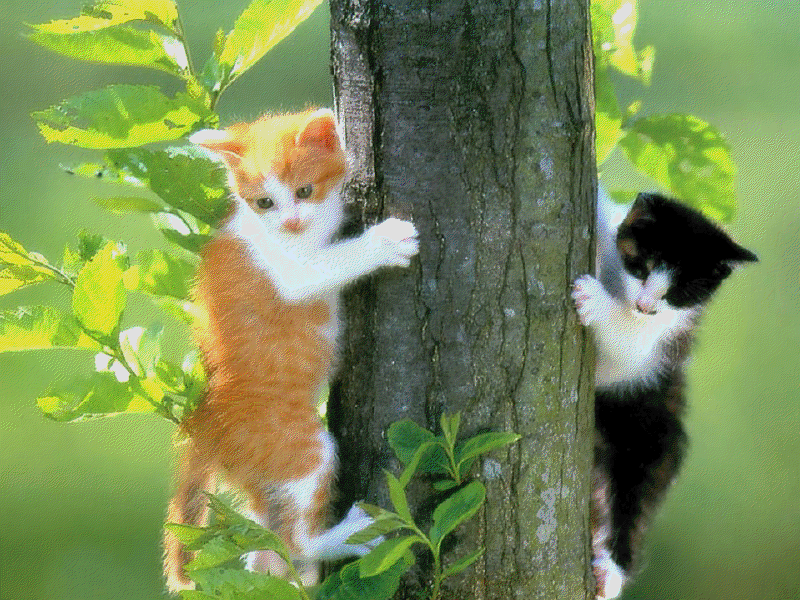 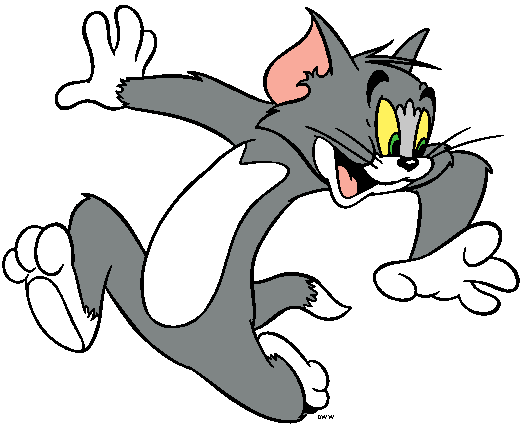 miesto na spanie a hranie
 misku na jedlo a mlieko
 kefy a hrebene podľa druhu srsti, šampón pre mačky
 prostriedok na čistenie očí, uší, kliešte na  pazúry
 hračky určené špeciálne pre mačky
 veľa lásky
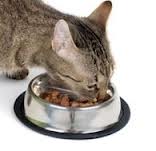 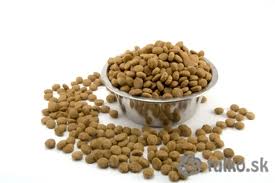 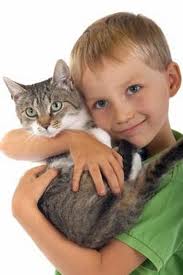 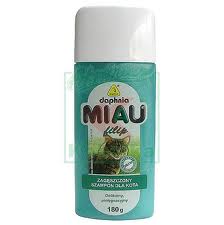 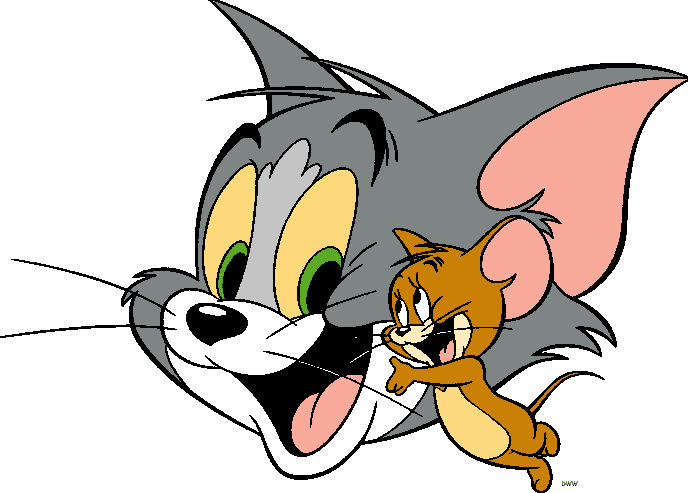 OVCA
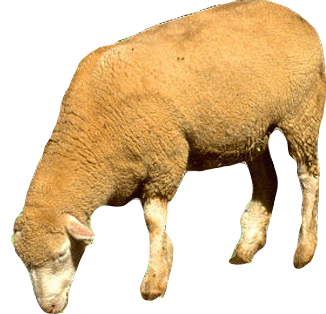 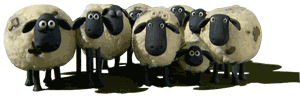 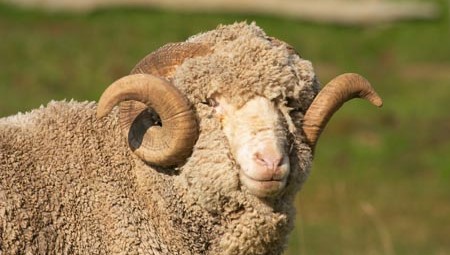 ovca
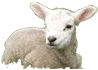 baran
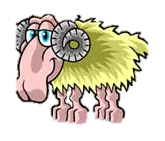 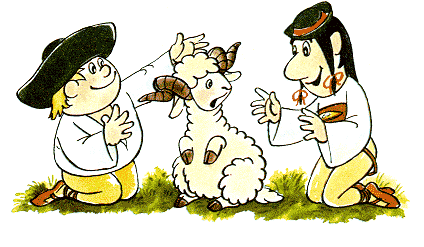 jahňa
A TERAZ TY! 
SKÚS POMENOVAŤ  ČLENOV ZVIERACEJ RODINY!
OVCA
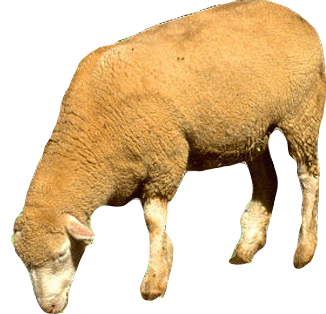 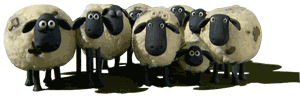 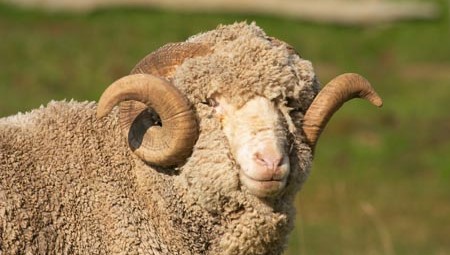 ovca
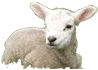 baran
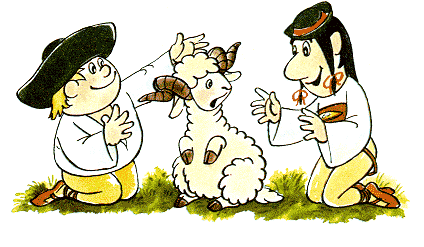 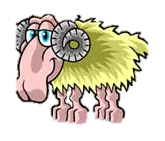 jahňa
SPRÁVNE RIEŠENIE SA DOZVIEŠ KLIKNUTÍM NA TENTO OBRÁZOK
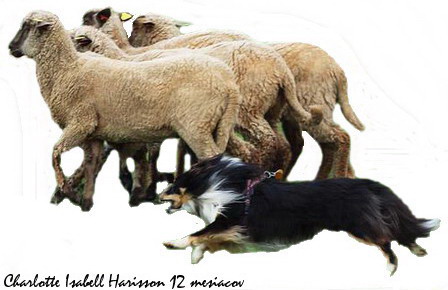 Život ovce
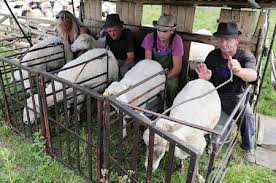 pasenie
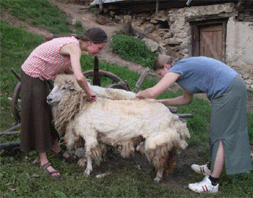 dojenie
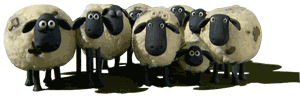 strihanie
KRAVA
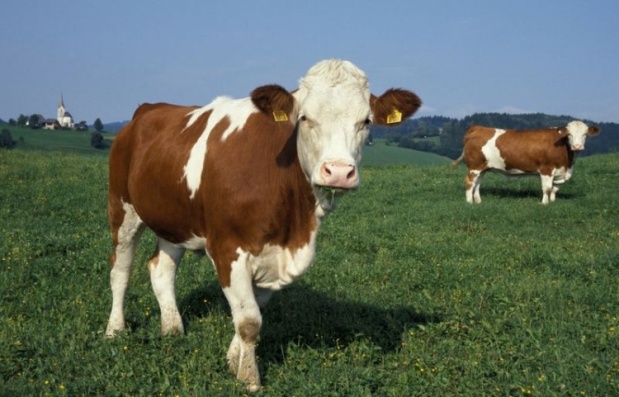 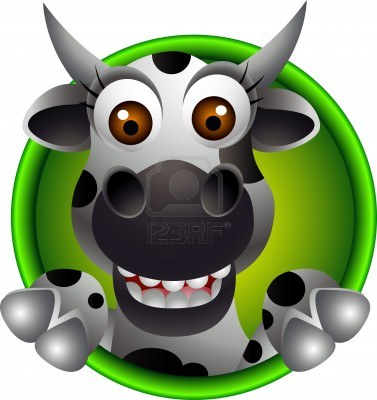 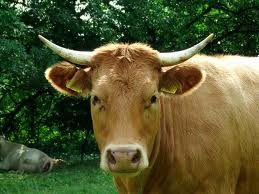 krava
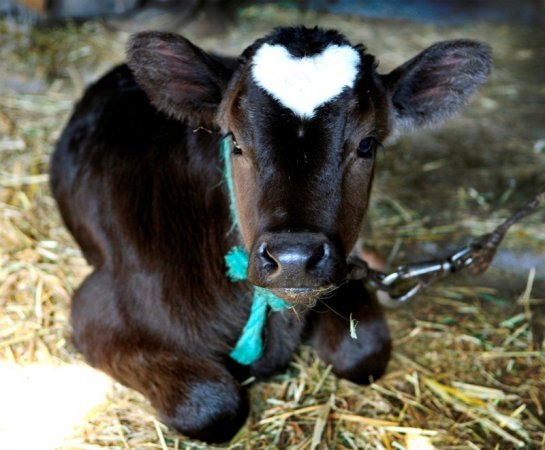 býk
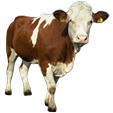 teľa
A TERAZ TY! 
SKÚS POMENOVAŤ  ČLENOV ZVIERACEJ RODINY!
KRAVA
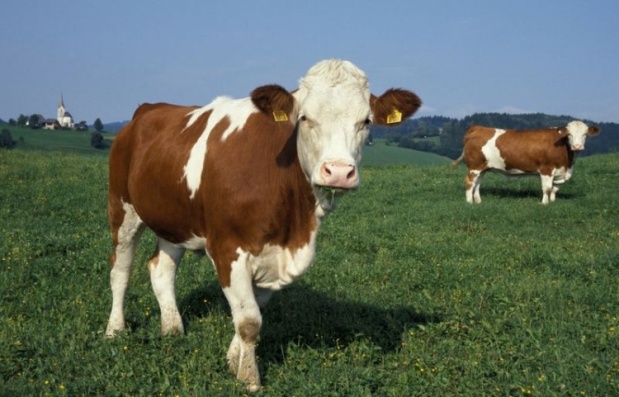 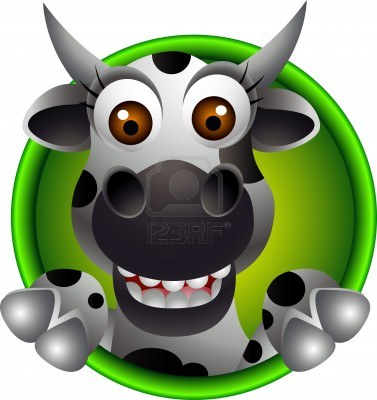 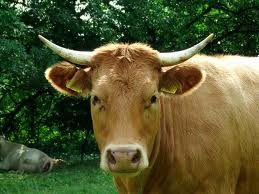 krava
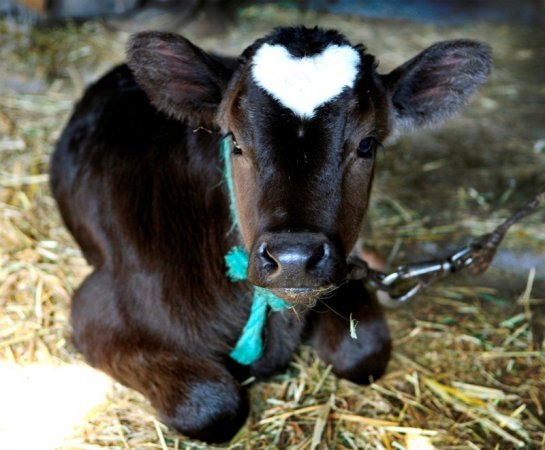 býk
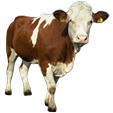 teľa
SPRÁVNE RIEŠENIE SA DOZVIEŠ KLIKNUTÍM NA TENTO OBRÁZOK
Život kravy
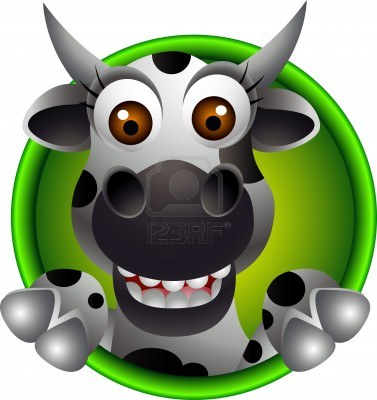 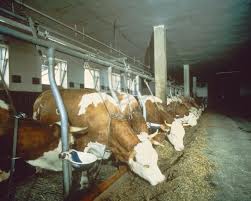 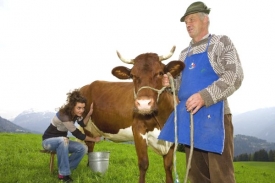 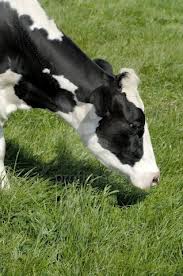 v kravíne
dojenie
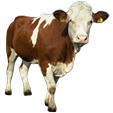 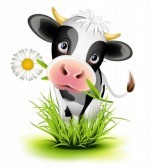 pasenie
KOZA
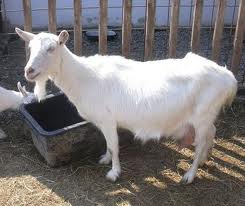 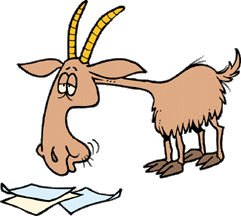 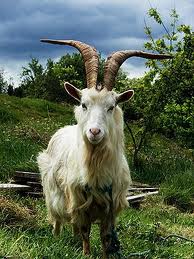 koza
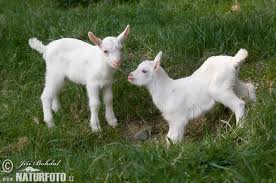 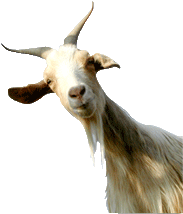 cap
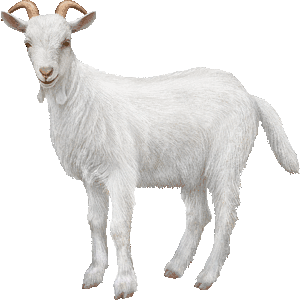 kozľa
A TERAZ TY! 
SKÚS POMENOVAŤ  ČLENOV ZVIERACEJ RODINY!
KOZA
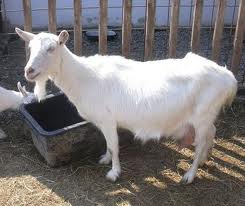 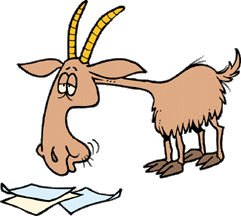 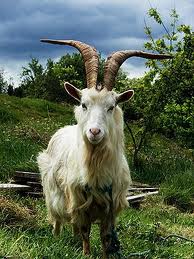 koza
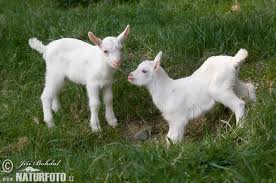 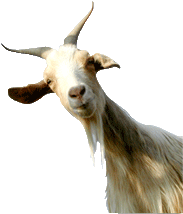 cap
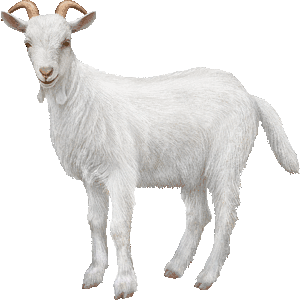 kozľa
SPRÁVNE RIEŠENIE SA DOZVIEŠ KLIKNUTÍM NA TENTO OBRÁZOK
OŠÍPANÁ = PRASA
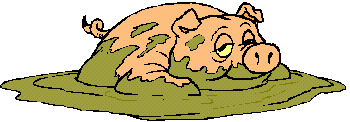 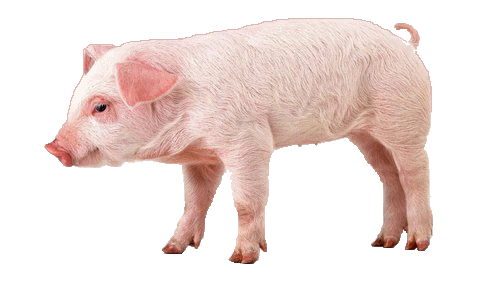 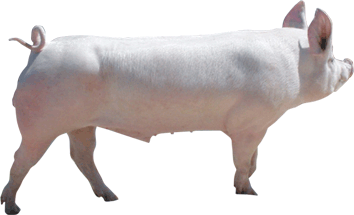 prasnica
kanec
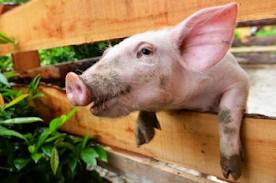 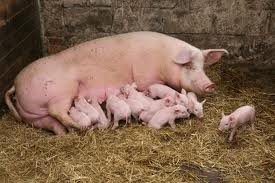 prasiatko
OŠÍPANÁ = PRASA
A TERAZ TY! 
SKÚS POMENOVAŤ  ČLENOV ZVIERACEJ RODINY!
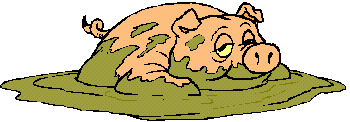 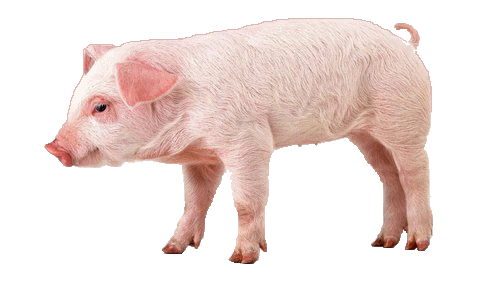 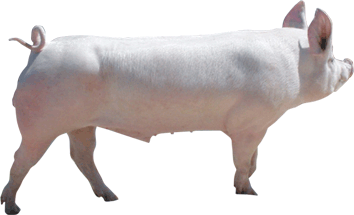 prasnica
kanec
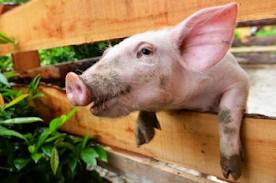 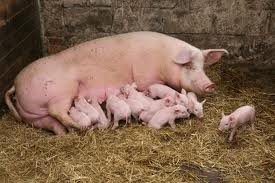 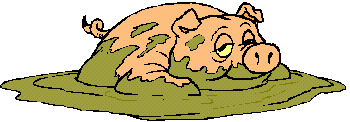 prasiatko
SPRÁVNE RIEŠENIE SA DOZVIEŠ KLIKNUTÍM NA TENTO OBRÁZOK
SLIEPKA
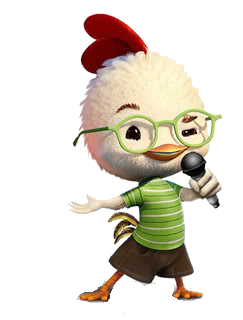 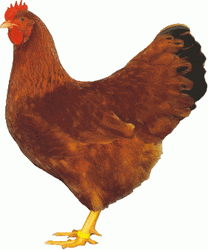 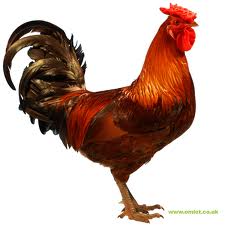 KohútSedí kohút na plote,volá sliepky k robote,ki-ki-ri-ki moje sliepky,treba vajce do polievky.
Nahnevá sa gazdiná,nenasype nám zrna,nenasypú ani dievky,hladné budú všetky sliepky.
sliepka
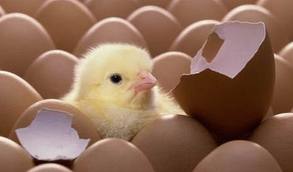 kohút
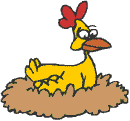 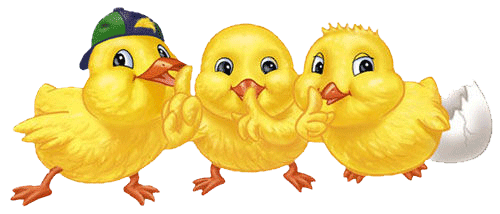 kura
A TERAZ TY! 
SKÚS POMENOVAŤ  ČLENOV ZVIERACEJ RODINY!
SLIEPKA
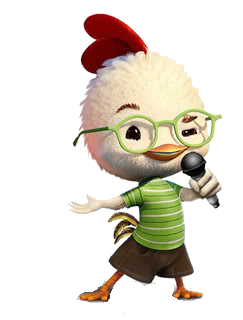 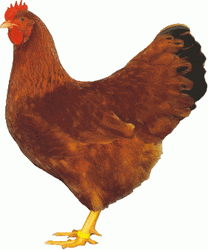 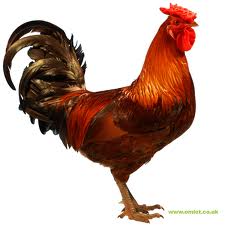 sliepka
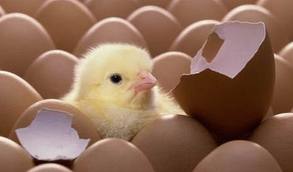 kohút
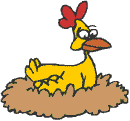 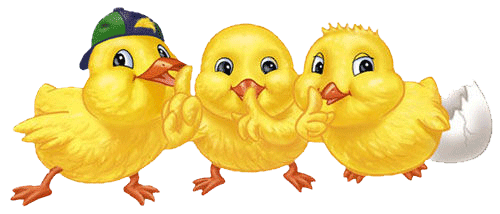 kura
SPRÁVNE RIEŠENIE SA DOZVIEŠ KLIKNUTÍM NA TENTO OBRÁZOK
KAČKA
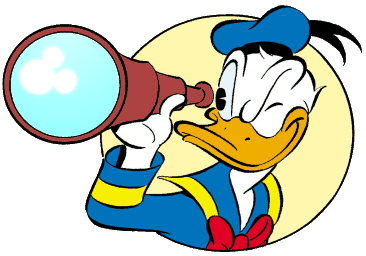 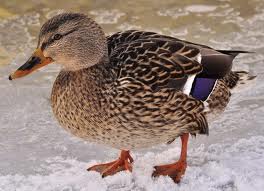 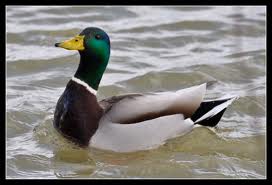 kačka
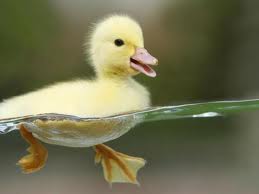 káčer
KačkaČože je to, aké vtáča,čo po brehu ťažko kráča,nevie ešte ani lietaťnôžkami vie iba splietať.
Aké meno má to vtáča,jaj, veď je to malé káča,ale kde má mamičku,veľkú bielu kačičku ?
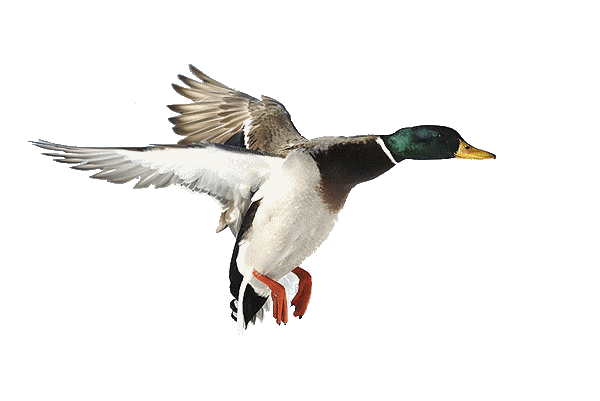 káčatko
KAČKA
A TERAZ TY! 
SKÚS POMENOVAŤ  ČLENOV ZVIERACEJ RODINY!
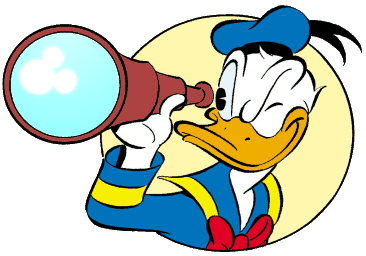 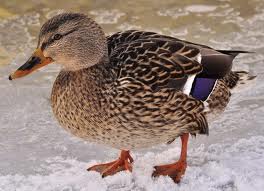 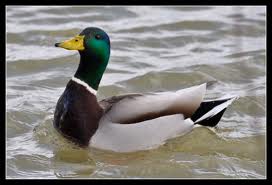 kačka
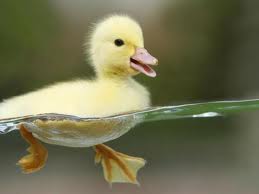 káčer
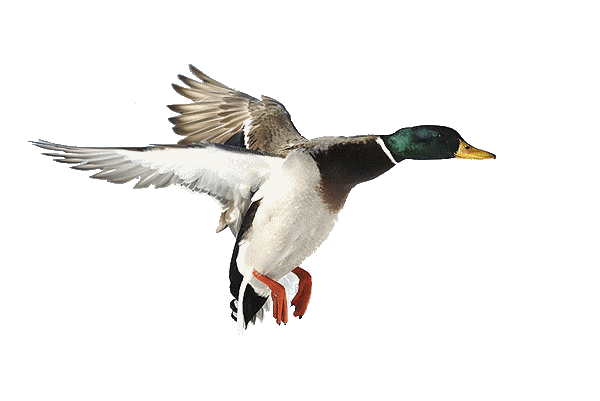 káčatko
SPRÁVNE RIEŠENIE SA DOZVIEŠ KLIKNUTÍM NA TENTO OBRÁZOK
KÔŇ
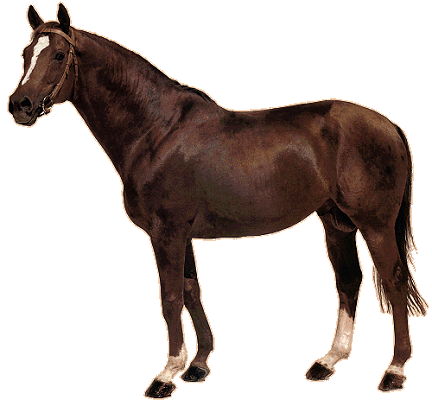 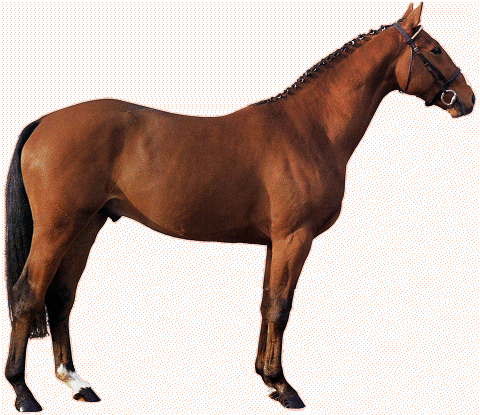 kobyla
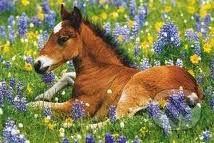 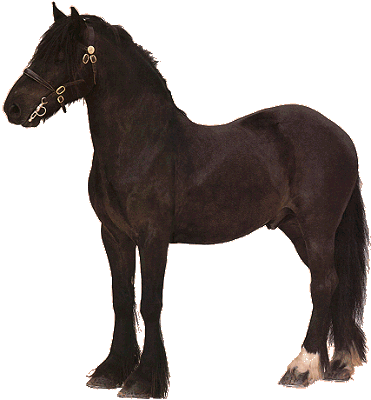 kôň
žriebä
poník
A TERAZ TY! 
SKÚS POMENOVAŤ  ČLENOV ZVIERACEJ RODINY!
KÔŇ
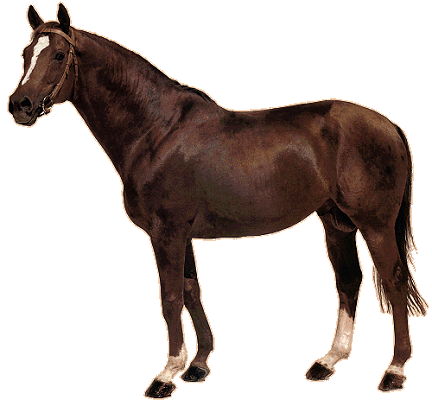 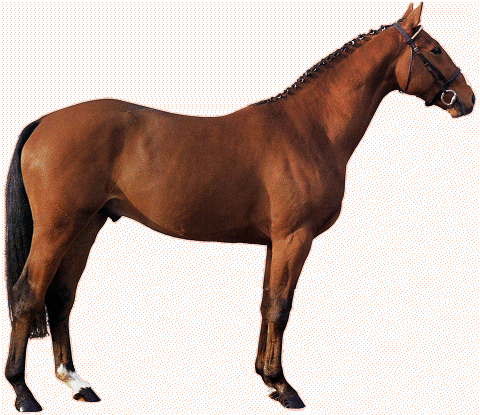 kobyla
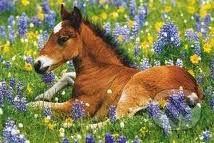 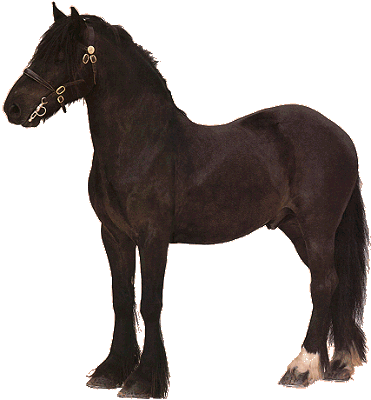 kôň
žriebä
SPRÁVNE RIEŠENIE SA DOZVIEŠ KLIKNUTÍM NA TENTO OBRÁZOK
Život koňa
v stajni
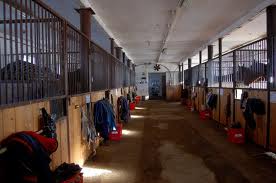 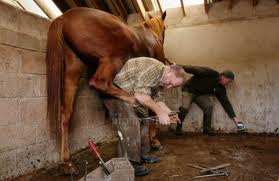 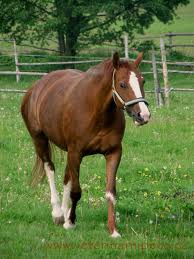 podkúvanie
pasenie
HUS
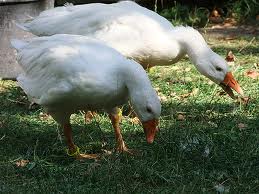 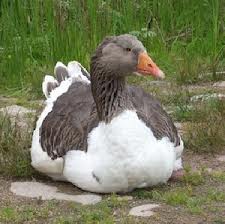 hus
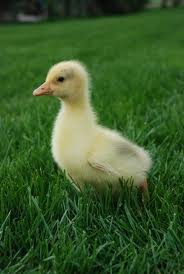 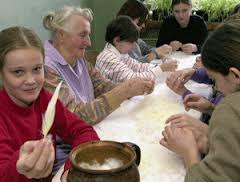 gunár
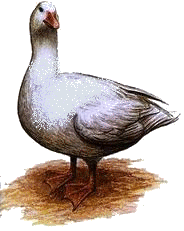 húsa
páračky
A TERAZ TY! 
SKÚS POMENOVAŤ  ČLENOV ZVIERACEJ RODINY!
HUS
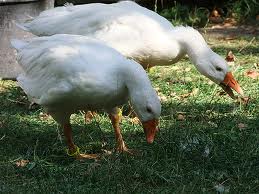 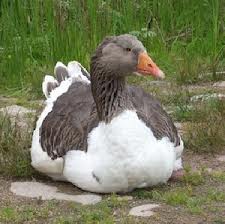 hus
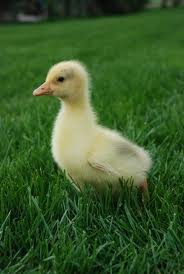 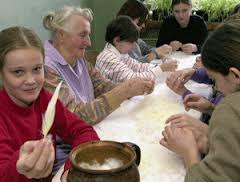 gunár
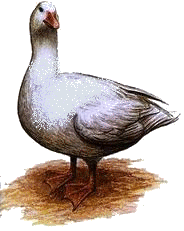 húsa
SPRÁVNE RIEŠENIE SA DOZVIEŠ KLIKNUTÍM NA TENTO OBRÁZOK
MORKA
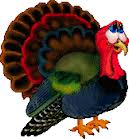 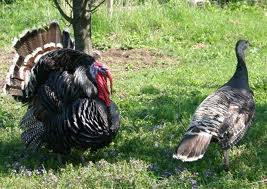 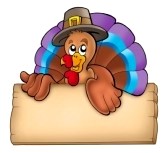 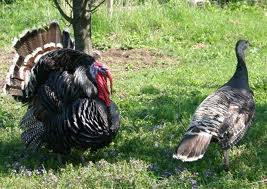 morka
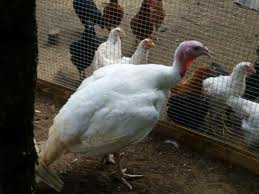 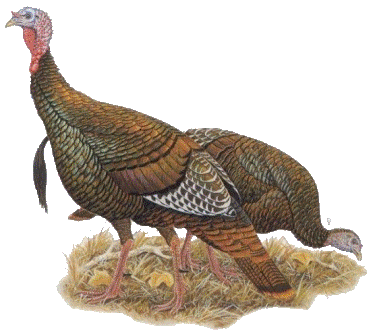 moriak
morča
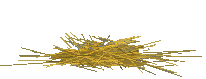 A TERAZ TY! 
SKÚS POMENOVAŤ  ČLENOV ZVIERACEJ RODINY!
MORKA
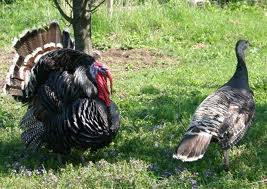 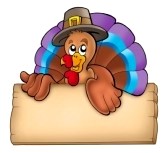 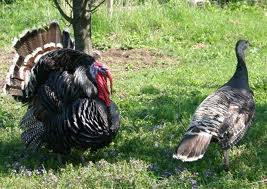 morka
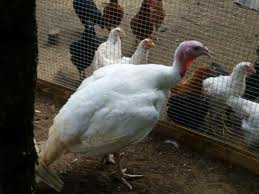 moriak
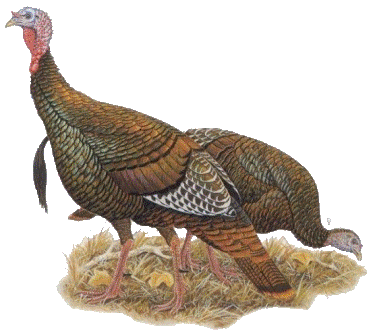 morča
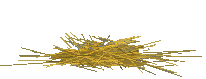 SPRÁVNE RIEŠENIE SA DOZVIEŠ KLIKNUTÍM NA TENTO OBRÁZOK
HOLUB
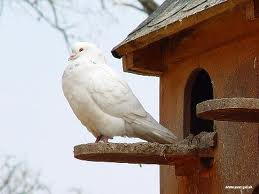 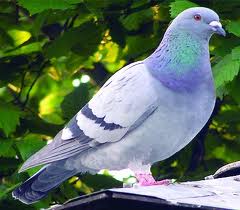 holubica
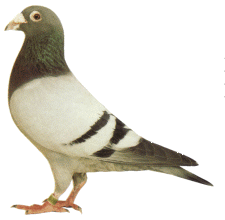 holub
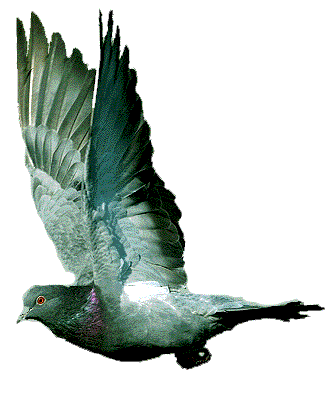 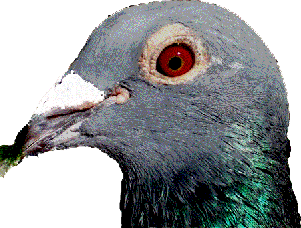 holúbä
A TERAZ TY! 
SKÚS POMENOVAŤ  ČLENOV ZVIERACEJ RODINY!
HOLUB
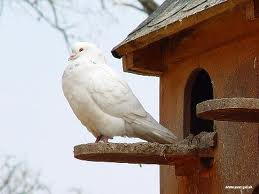 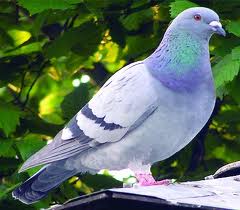 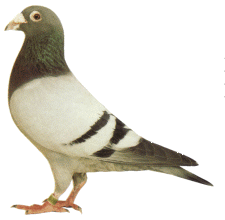 holubica
holub
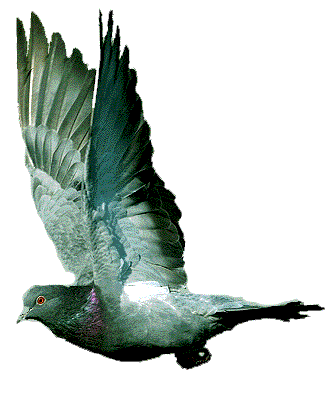 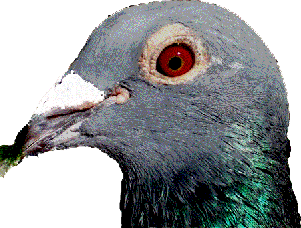 holúbä
SPRÁVNE RIEŠENIE SA DOZVIEŠ KLIKNUTÍM NA TENTO OBRÁZOK
ZVIERATKÁ V AKVÁRIU, TERÁRIU
KORYTNAČKA
RYBIČKY
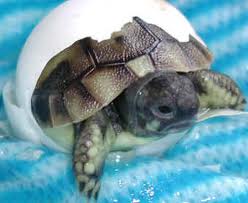 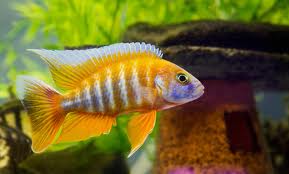 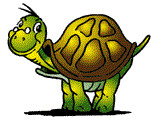 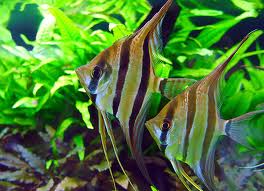 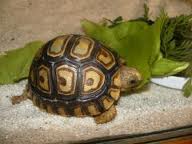 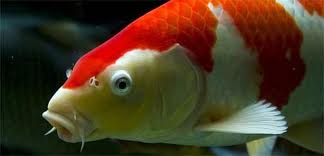 DOMÁCI MILÁČIKOVIA
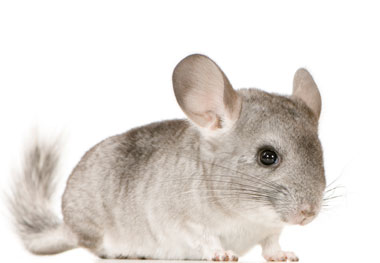 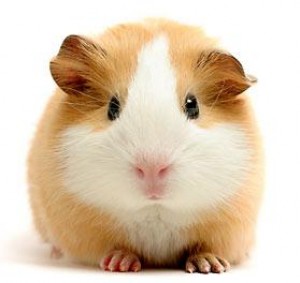 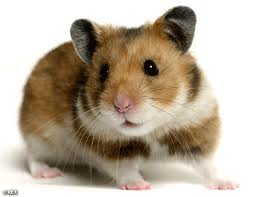 činčila
škrečok
morča
ZVIERATKÁ V KLIETKE
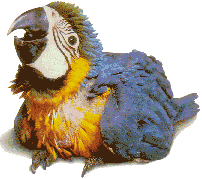 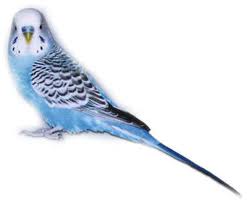 andulka
papagáj
ÚŽITOK Z DOMÁCICH ZVIERAT
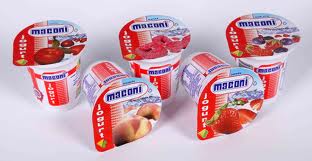 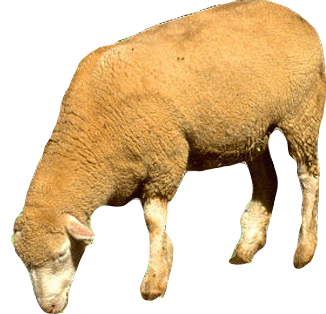 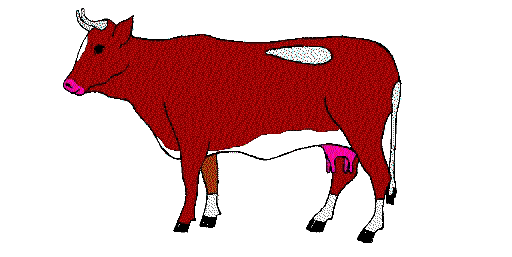 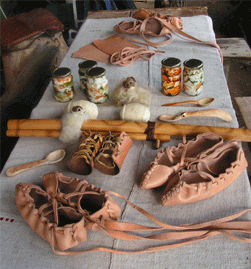 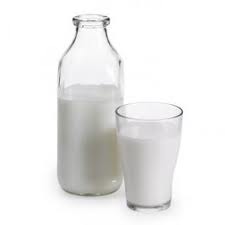 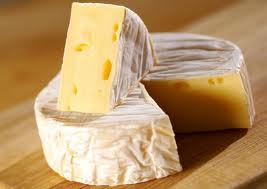 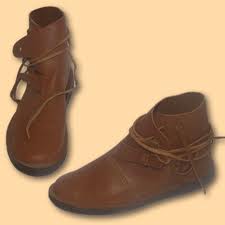 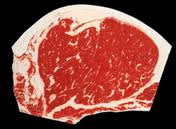 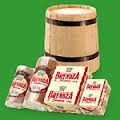 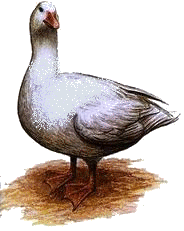 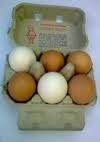 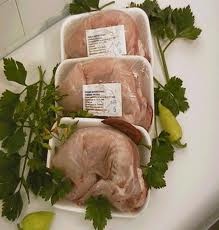 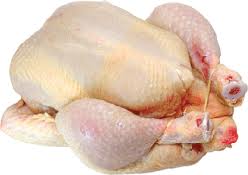 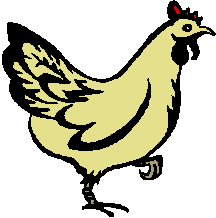 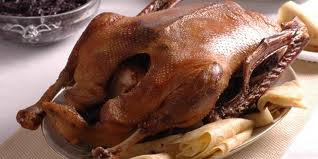 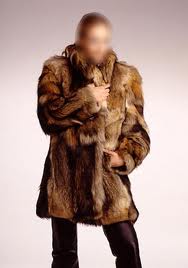 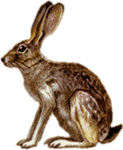 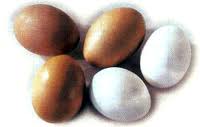 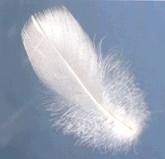 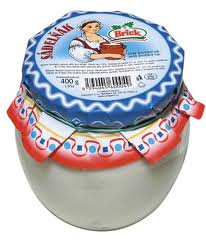 Doplň správne názvy zvierat do okienok a dokresli zvieracie rodinky
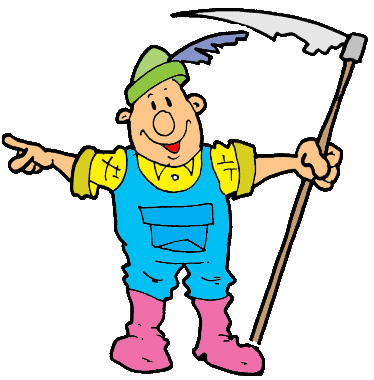 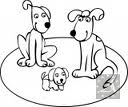 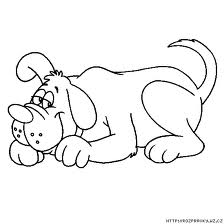 PES
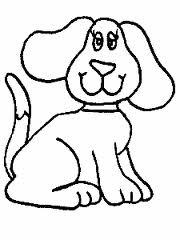 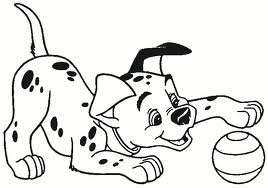 MAČKA
TEĽA
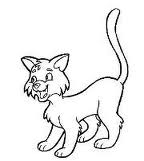 KOCÚR
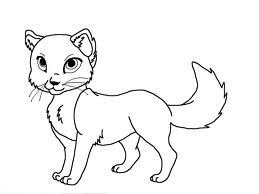 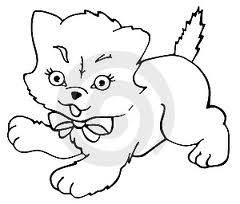 ŠTEŇA
BÝK
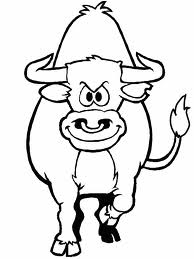 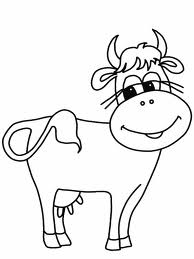 FENKA
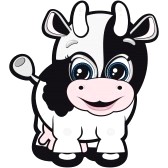 KRAVA
MAČA
Povedz chýbajúce názvy zvierat zo zvieracích rodín
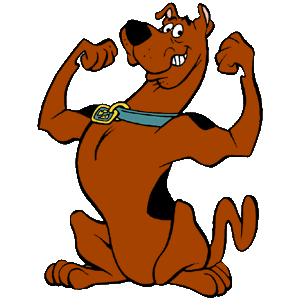 Povedz chýbajúce názvy zvierat zo zvieracích rodín
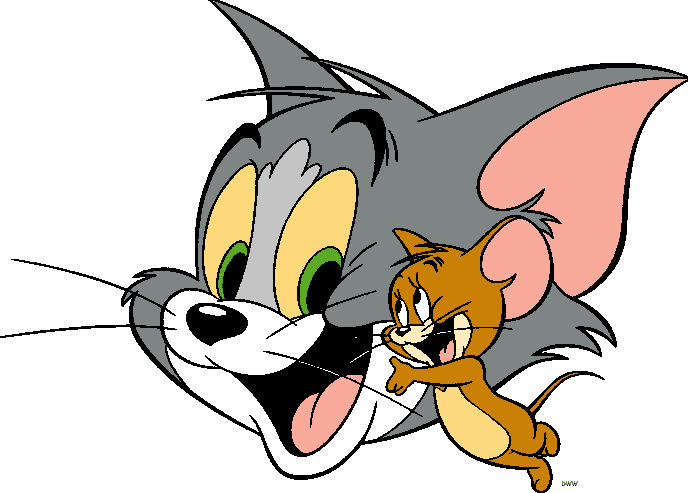 Povedz chýbajúce názvy zvierat zo zvieracích rodín
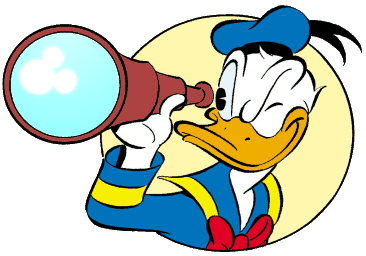 Skontroluj si odpovede
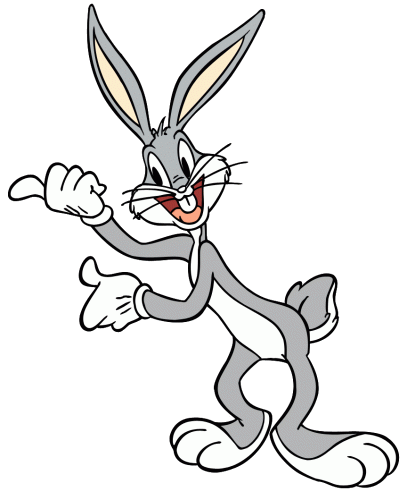 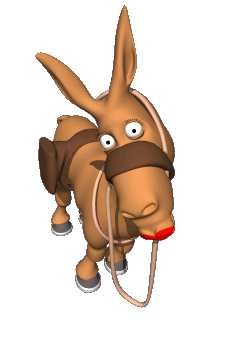 Povedz, aký úžitok máme z týchto zvierat
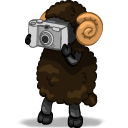 MÄSO
MLIEKO
KOŽA, SRSŤ, PERIE
VAJCIA
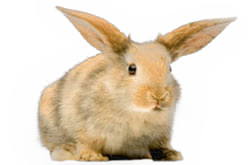 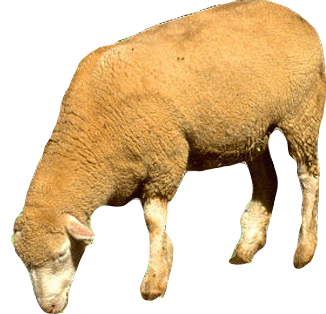 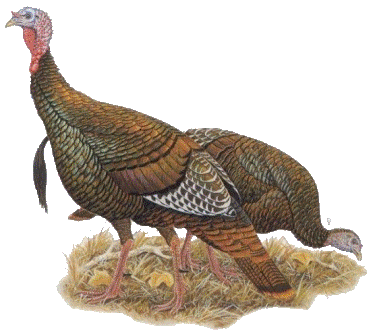 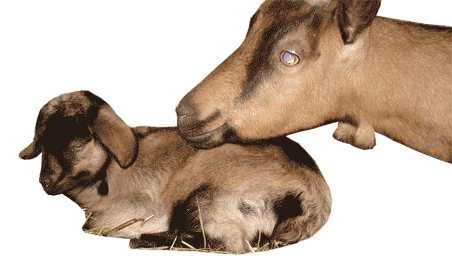 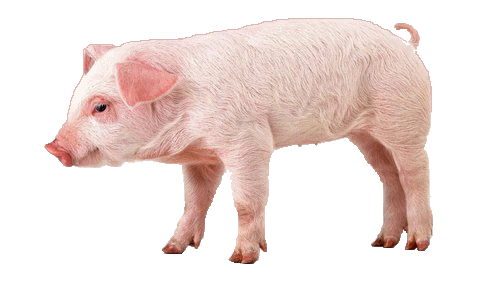 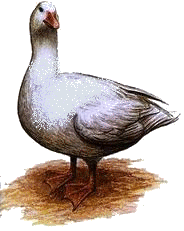 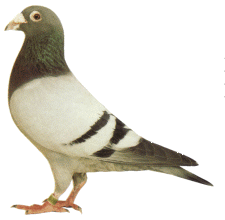 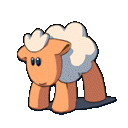 Skontroluješ sa kliknutím na tento obrázok
MÄSO
KOŽA, SRSŤ, PERIE
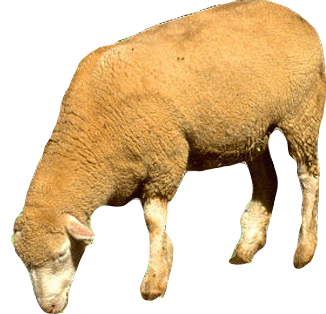 MLIEKO
VAJCIA
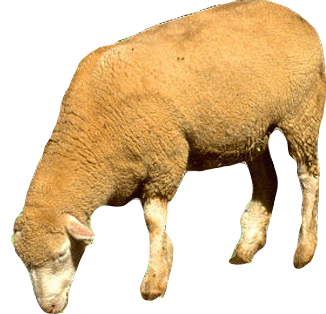 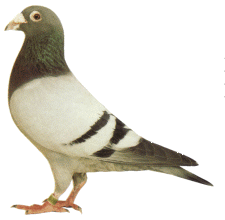 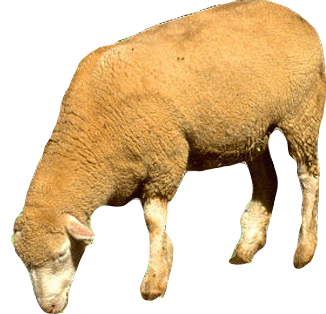 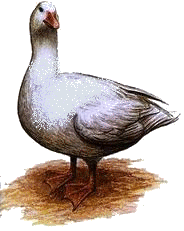 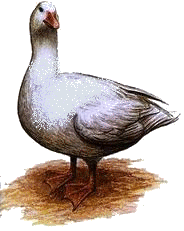 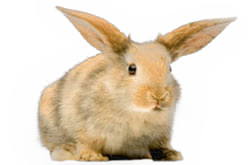 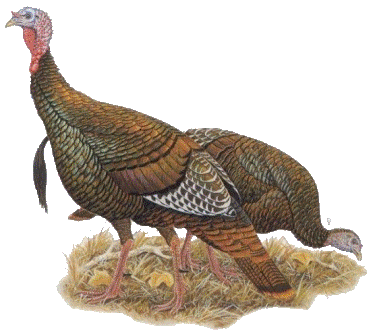 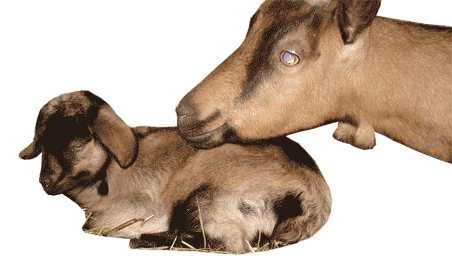 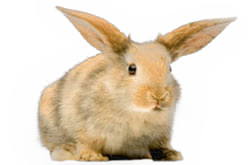 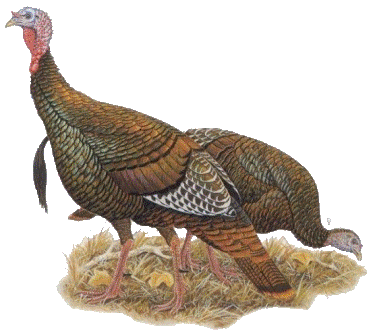 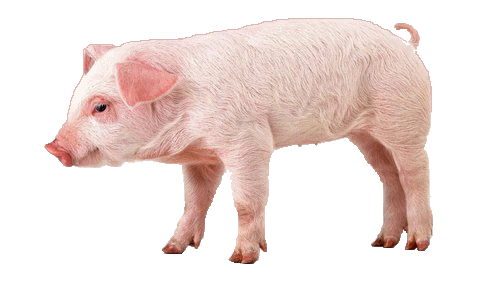 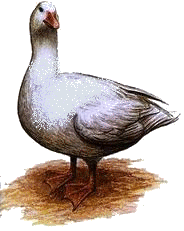 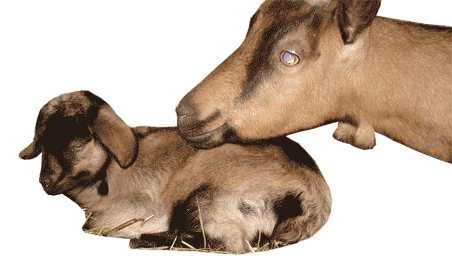 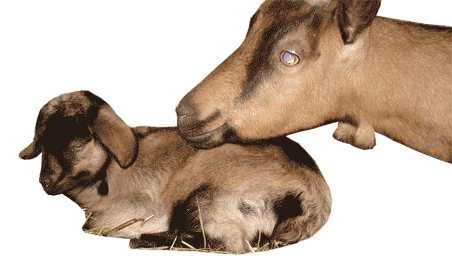 http://hotpot.wbl.sk
http://www.englishexercises.org
nahuby.sk
detskeomalovanky.cz
ucmehrou.wbl.sk
minifarma.sk
maledeticky.meu.zoznam.sk
naturfoto.cz
mlsnykocouruh.cz
www.alinka.sk
sk.wikipedia.org
ireceptar.cz
biospotrebitel.cz
ahaonline.cz
amoska.estranky.cz
najpsikovia.blog.cz
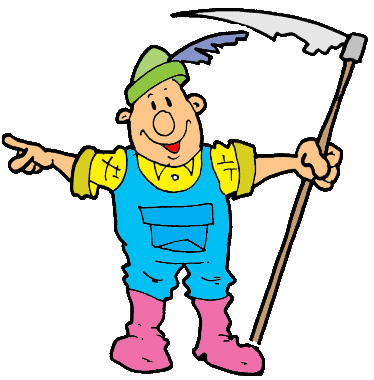 projekt.weblahko.sk
http://www.harisson.sk/pasenie.html
ucmehrou.wbl.sk
http://www.omalovanka.com
http://www.hafhaf.cz/
http://pes.zvieratadoma.sk/